ЗАГАЛЬНІ ЗАКОНОМІРНОСТІ ОБМІНУ РЕЧОВИН. БІОЛОГІЧНЕ ОКИСНЕННЯ
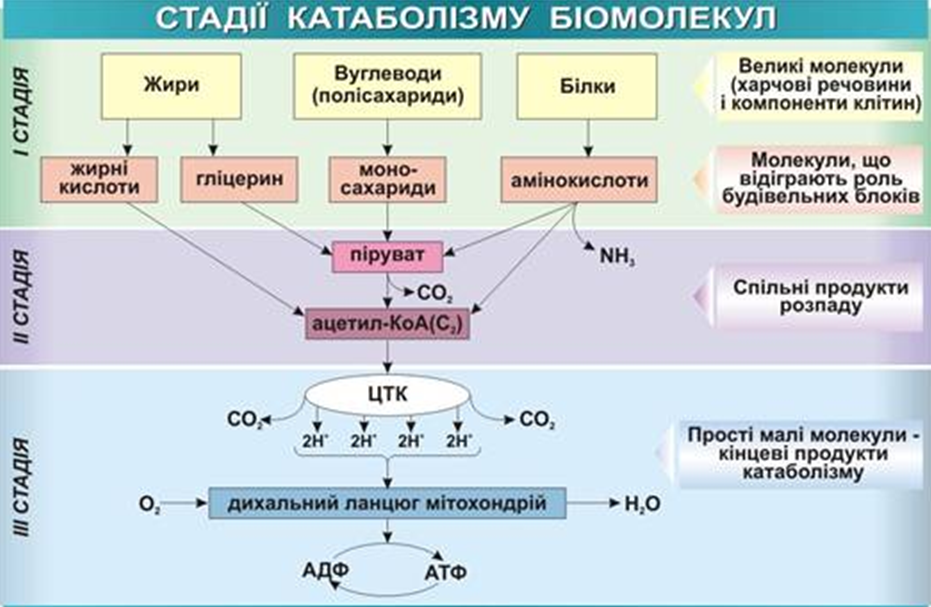 Рисунок 1 – Схема взаємозв’язку між обміном білків, вуглеводів і ліпідів
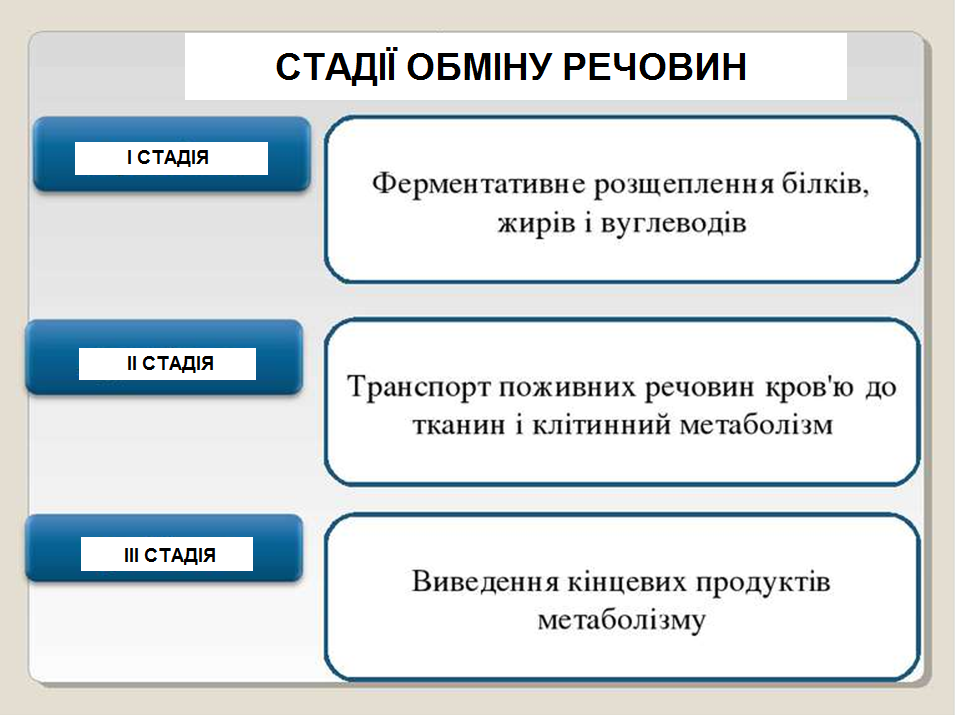 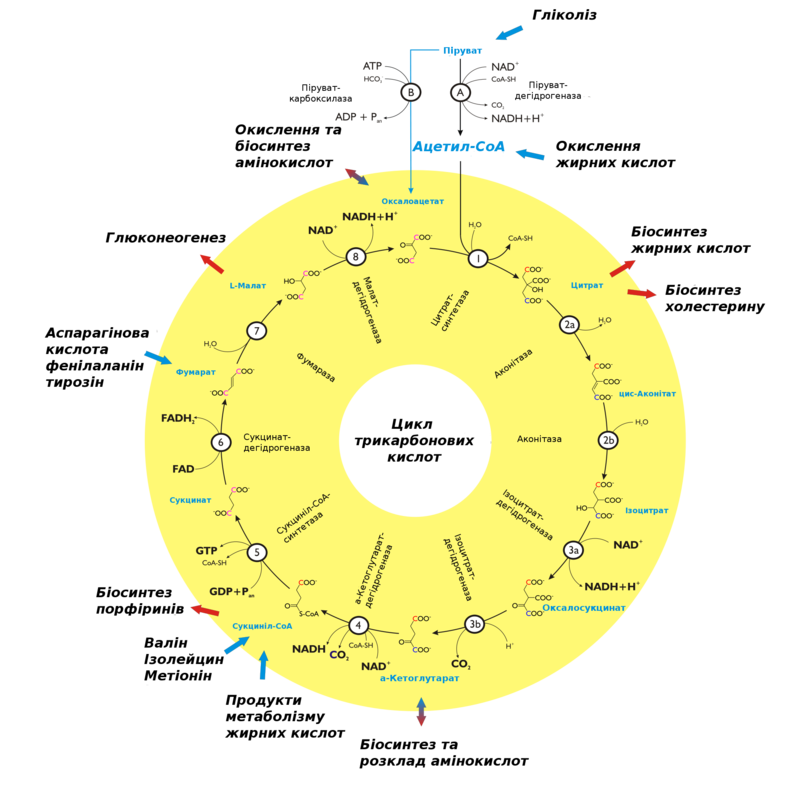 Рисунок 2 − 
Схема циклу Кребса
Біологічне окиснення – 
сукупність ферментативних окисно-відновних реакцій, що протікають у живих клітинах і супроводжуються вивільненням енергії.

Вивчення окиснення в організмі було започатковано в  XVIII ст. А. Лавуазьє.

Великий внесок у розвиток сучасних уявлень про механізм біологічного окиснення зробили видатні вчені − О.М. Бах і В.І. Палладін.

Систему біологічного окиснення називають також дихальним ланцюгом. Процеси біологічного окиснення відбуваються в мітохондріях.

Тканинне дихання − реакції біологічного окиснення субстратів, коли Гідроген, що відщеплюється, сполучається з атмосферним киснем.

Окиснювальне фосфорилювання – 
процес біосинтезу молекул аденозинтрифосфатної кислоти (АТФ) з аденозиндифосфатної кислоти (АДФ) і фосфатної кислоти за рахунок енергії окиснення молекул органічних речовин у живих клітинах.

Субстратне фосфорилювання – 
процес синтезу АТФ, що відбувається в біологічних системах унаслідок розщеплення субстратів без участі дихального ланцюга мітохондрій.
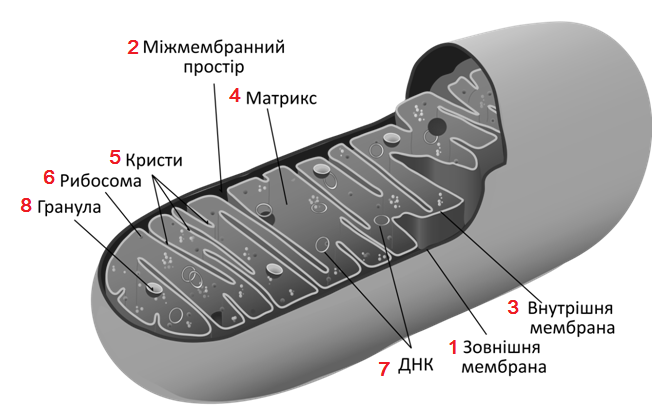 Рисунок 3 – Схема будови мітохондрії
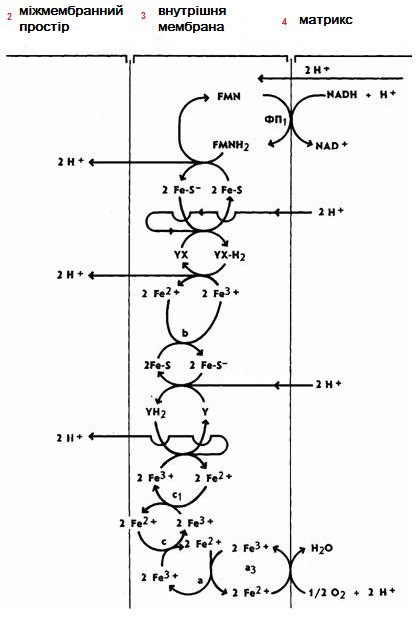 Рисунок 4 − Дихальний ланцюг (розташування переносників в мембрані мітохондрій) 



NADH + H+ (НАДН2 або НАДН + Н+) – відновлена форма нікотінамідаденіндинуклеотиду;

FMN (ФП) – флавопротеїд;
 
FeS – залізосірний білок; 

YX або Y (Q) – убіхінон; 

цитохроми b, c1, с, a, a3
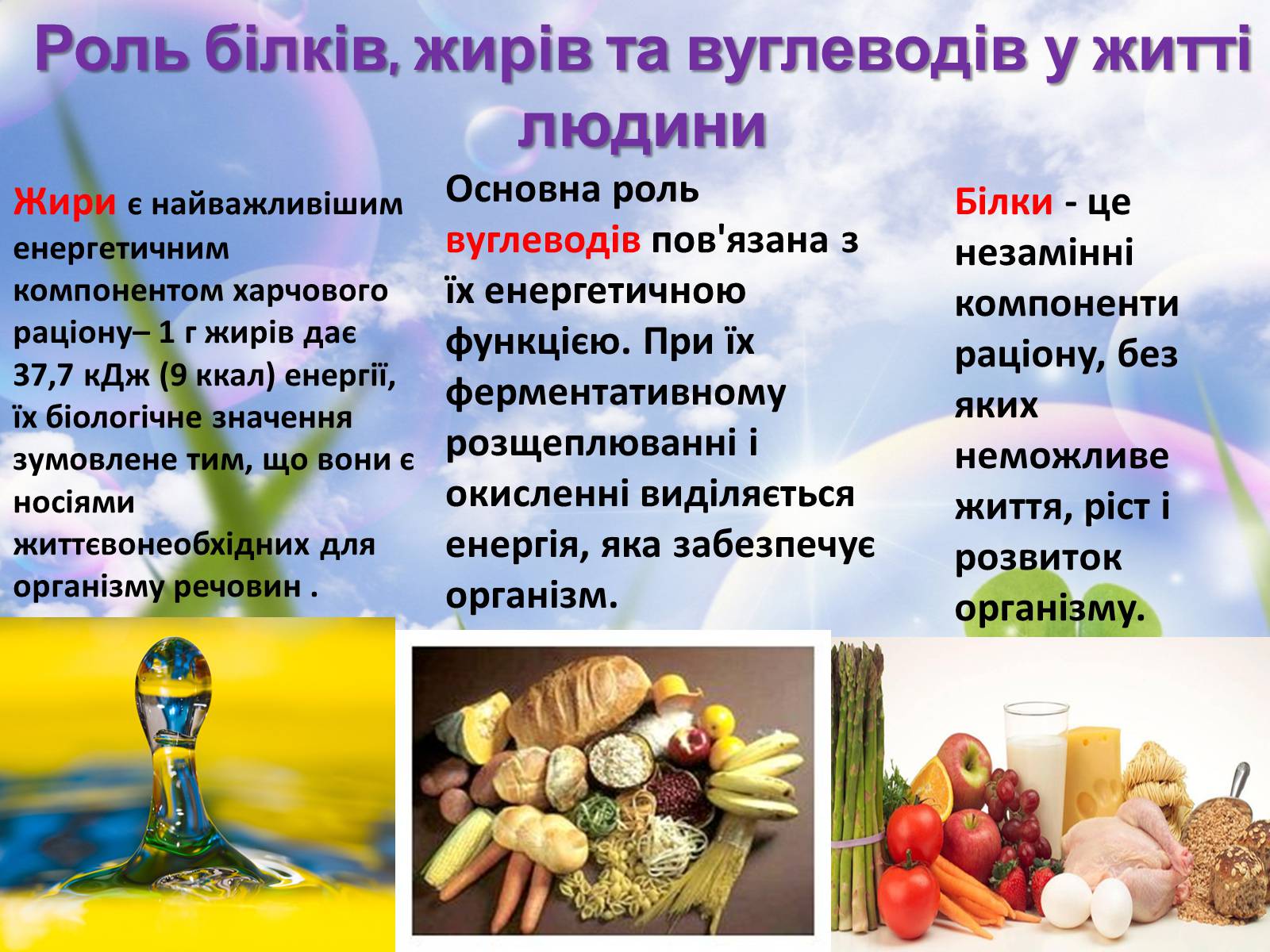 ДЯКУЮ ЗА УВАГУ!